如何做出雪花片片飄落的動畫？
如何畫出雪花？

如何讓雪花隨機出現？

如何讓雪花移動？

如何做出很多雪花？
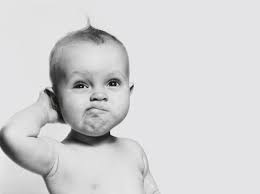 [Speaker Notes: 帶入Debug
Type error  Type 強制轉換
module (math module)
IDLE color
算術運算元 **]
事件迴圈 event loop
處理事件
根據事件種類
更新資料
更新畫面
[Speaker Notes: 帶入Debug
Type error  Type 強制轉換
module (math module)
IDLE color
算術運算元 **]
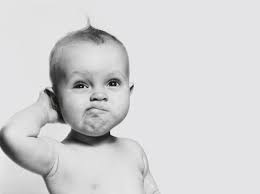 如何畫出雪花？
或許可以畫個小圓形

pygame.draw.circle(視窗, 顏色, 座標, 半徑 )

pygame.draw.circle(screen, (255,255,255), (100,100), 2 )
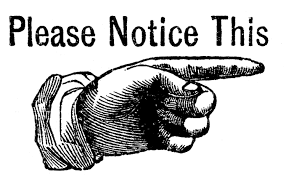 要學會如何讀文件
自己看出指令的用途 & 參數的作用及資料型態
[Speaker Notes: 帶入Debug
Type error  Type 強制轉換
module (math module)
IDLE color
算術運算元 **]
Pygame 模組
Pygame
display
event
draw
[Speaker Notes: 帶入Debug
Type error  Type 強制轉換
module (math module)
IDLE color
算術運算元 **]
如何隨機出現雪花？
random 模組
利用random隨機產生x, y座標

x = random.random.randrange(0, 400)
y = random.random.randrange(0, 400)
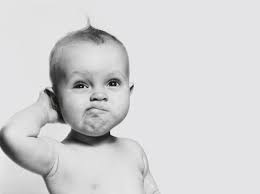 [Speaker Notes: 帶入Debug
Type error  Type 強制轉換
module (math module)
IDLE color
算術運算元 **]
如何移動雪花？
在每次更新畫面時移動 y座標

y = y+1

(可以試試不同位移大小 & 畫面更新頻率)
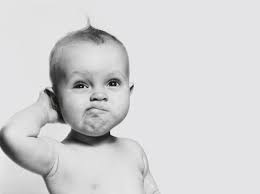 [Speaker Notes: 帶入Debug
Type error  Type 強制轉換
module (math module)
IDLE color
算術運算元 **]
如何做出很多雪花？
也就是，如何紀錄很多雪花的座標
如果有50個雪花(x1,y1),(x2,y2),(x3,y3)……?

應使用list儲存所有x,y座標
Ex. 50片雪花
snow_list = []
用for迴圈加入50組x,y座標
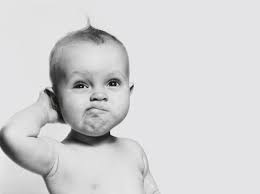 [Speaker Notes: 帶入Debug
Type error  Type 強制轉換
module (math module)
IDLE color
算術運算元 **]
List in the list
snow_list
0
1
2
4
3
如何設定第三片雪花的x,y座標？

snow_list[2][0] = x

snow_list[2][1] = y